Simplifying Variable Expressions
2-3
Vocabulary…
1.  variable – a letter that stands for a number
2.  variable expression – a math phrase that uses variables
I.  Identifying parts of a variable expression
1.  term – a number or combination of a variable and a number
2.  constant – a number (not a variable)
3.  coefficient – a number that comes in front of a variable
4.  like terms – numbers that have the same variable
LIKE TERMS
7a + 4a + 3b – 6
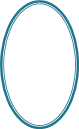 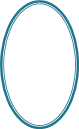 CONSTANT
COEFFICIENTS
TERMS
*if a variable has no number in front of it, the coefficient is automatically 1.
*if a variable is over a fraction bar, the fraction is the coefficient.
*always keep the sign in front of the number or variable with it
Example…
Name the coefficients, the like terms, and the constants:

	3m – 2n + n – 4

Coefficients –     3, -2, 1
Like terms -       -2n, n
Constants -       -4
II.  Simplifying variable expressions
To simplify variable expressions, you should combine the like terms together
Sometimes you will have to rearrange the problem

Example:
   5y +2y + 6
7y + 6
Examples
1.)   8m + 3 + 4m – 5y

2.)  15 + 7z – 4z + 9z

3.)  17a – 8b + 22a